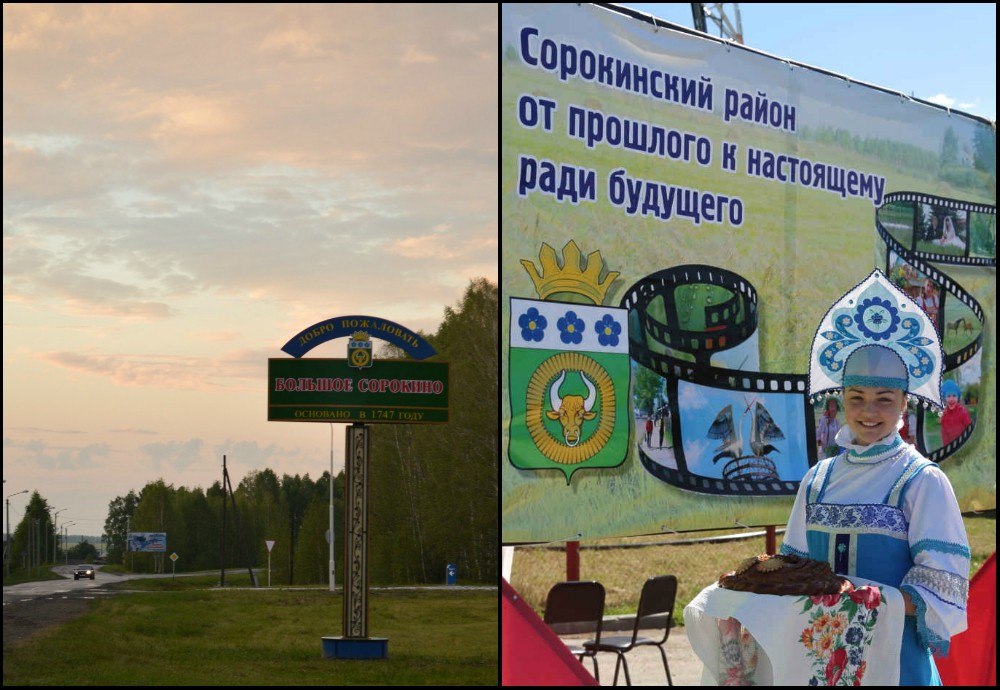 Достопримечательности родного края
Геральдическое описание герба Сорокинского районаВ зеленом поле под серебряной главой, обремененной тремя лазоревыми с золотыми семенниками цветками льна, золотое кольцо, образованное множеством расходящихся головок колосьев, поверх которого положена бычья голова того же металла с серебряными рогами, глазами и кольцом в носу).Щит увенчан золотой муниципальной короной установленного образца.Обоснование символики гербаЛазоревые цветы указывают на развитое в прошлом производство льна и связанных с его обработкой ремесел.Бычья голова и окружающие ее колосья указывают на сельскохозяйственный характер территории и мясомолочное направление развитых на ней производств.Белозеленая гамма гербового поля призвана символизировать плодородие, природные богатства, а также указывает на принадлежность территории муниципалитета к Сибири.Думы Сорокинского района Герб утверждён Решением от 24 апреля 2009 года № 7.
Район расположен на юге Тюменской области, имеет общие границы с Ишимским, Абатским, Аромашевским, Вагайским и Викуловским районами. 77 процентов территории района занимают земли сельскохозяйственного назначения, 13 процент территории занимают леса, 0,7 процента – земли поселений.
Администрация Сорокинского района
1956 годВ райцентре  открыта первая  детская  библиотека.  Заведующей районной Детской библиотекой назначена Сысоева( Полянова) Анна Степановна, направленная в район на работу Областным Управлением Культуры. Из фондов районнойбиблиотеки передан Детский фонд 2000 экземпляров. Библиотека обслуживала  91 читателя и выдавала им около 6 тысяч книг в год. С 1959 по 1967 годВ районной библиотеке работает Комарова Мария Михайловна, которая в те  годы награждена Почетной грамотой Министерства культуры РСФСР «За отличное обслуживание населения книгой». Ее имя занесено на областную доску Почета управления культуры Тюменского облисполкома.
В Сорокинском районе 29 Домов культуры, сельских клубов, 12 библиотек, школа искусств, музей, в них работает 208 специалистов.Культурная жизнь Сорокинского района полна творческих инициатив, которые воплощаются ежедневно с учетом интересов жителей.
Фантан Сорокинского района
Школа № 1 Сорокинского района
Спортивный комплекс «Сибирь»Спорт становится средством воспитания тогда, когда он - любимое занятие каждого. Сухомлинский В. А.
Край родной, родимый край – милая сторонка,Где лесов зеленых рай, птичье пенье звонко!Купол неба в вышине, звезд ночных мерцанье;Шорох листьев  в тишине и лугов дыханье;До рассвета здесь поет петушок не громко;Чуть качнется и замрет месяц в небе тонко.Просветлеет небосвод, звездочки погаснут;Звездой утренней взойдет снова день прекрасныйСолнце яркое встает над горой, над лесом;Нежный луч его плывет по местам окрестным.По ложбинкам , над рекой марево тумана –Словно кто разлил покой, сказку ль без обмана.Здесь черемух хоровод над рекой гуляет,Засмотревшись в лоно вод цвет свой осыпает;Ветерок его несет – легкое порханье,Испаренье светлых вод и благоуханье!Край родной, родимый край – милая сторонка,Где лесов зеленых рай, птичье пенье звонко!С нами, с нами навсегда родины виденье,И зовет к себе, зовет – то боготворенье.
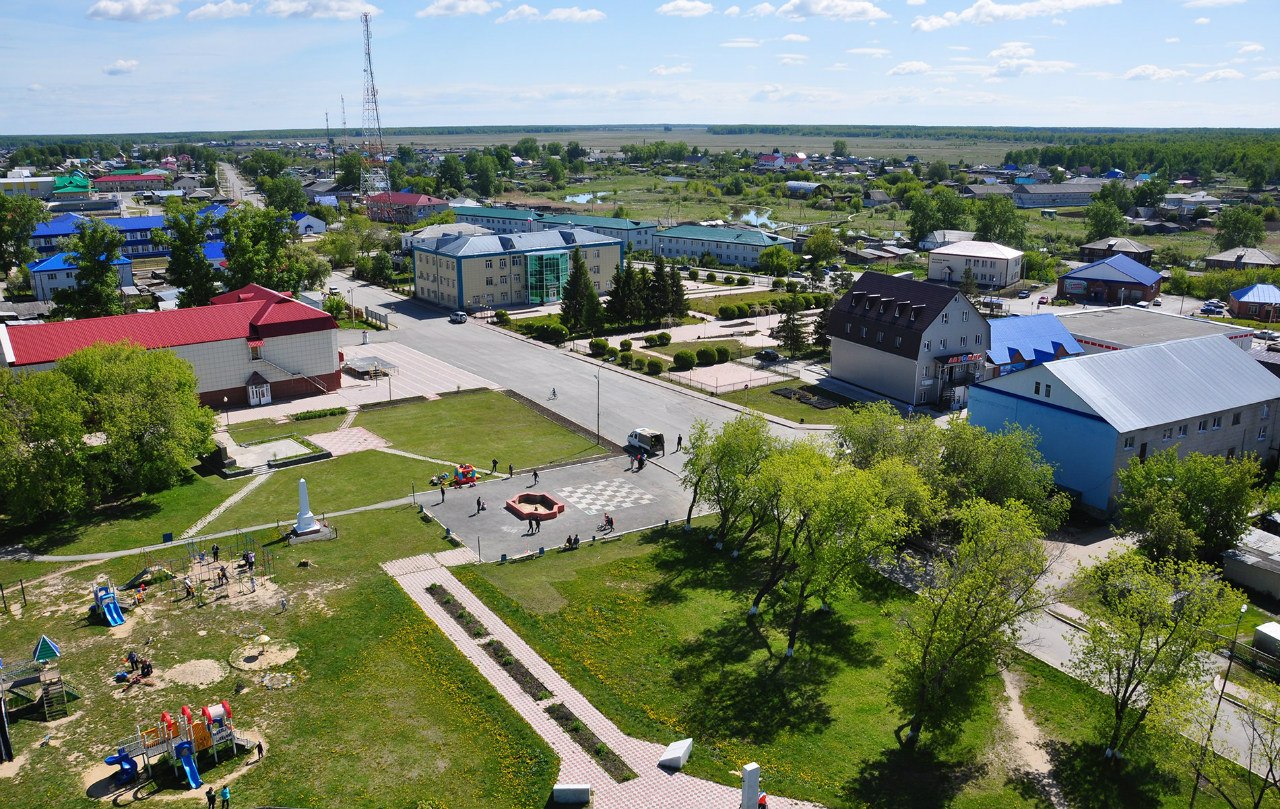